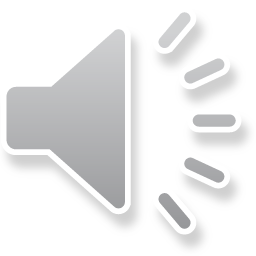 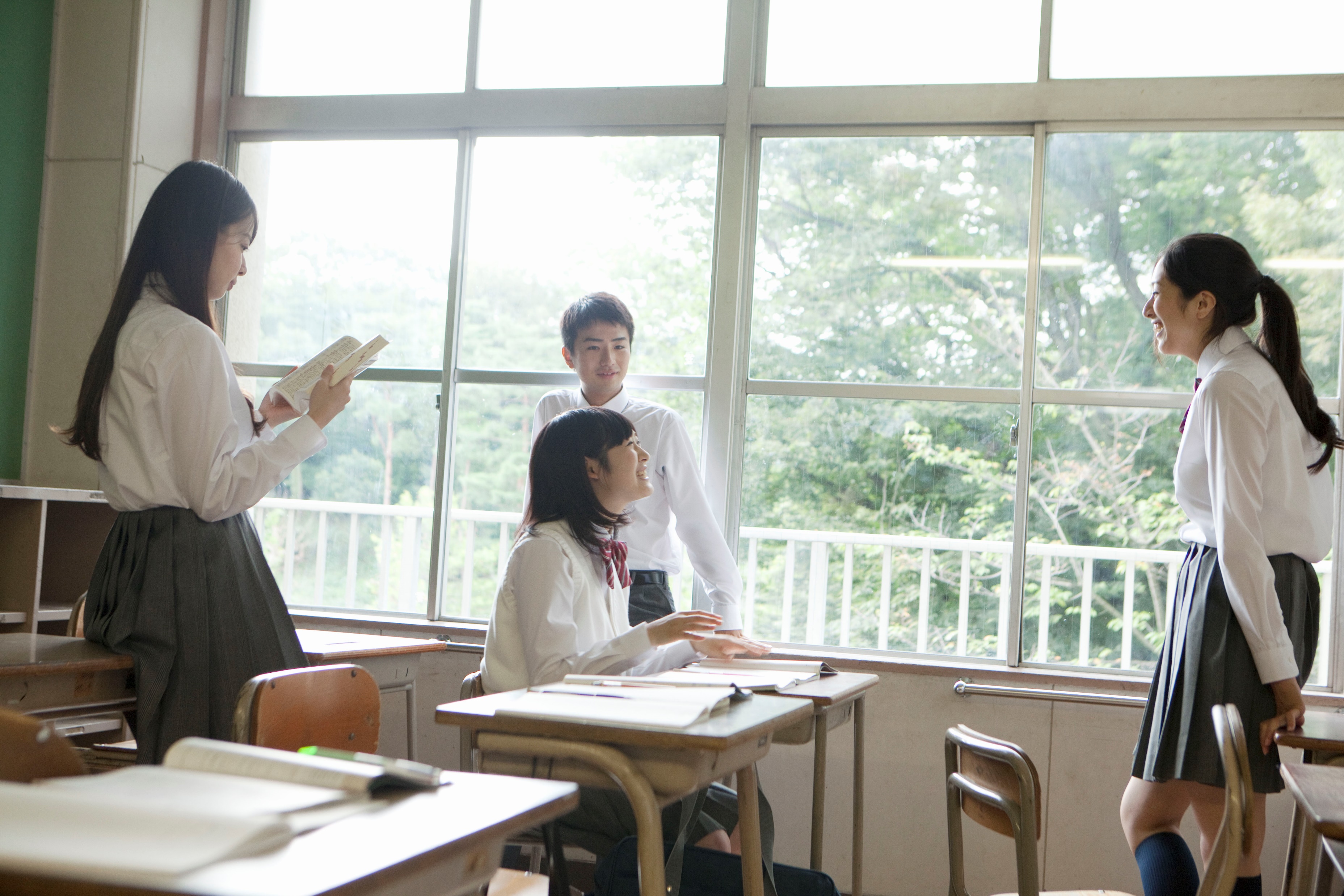 Are you all enjoying your new school life?
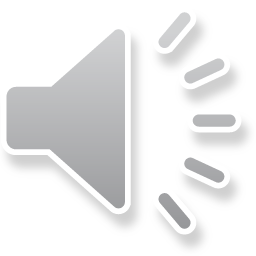 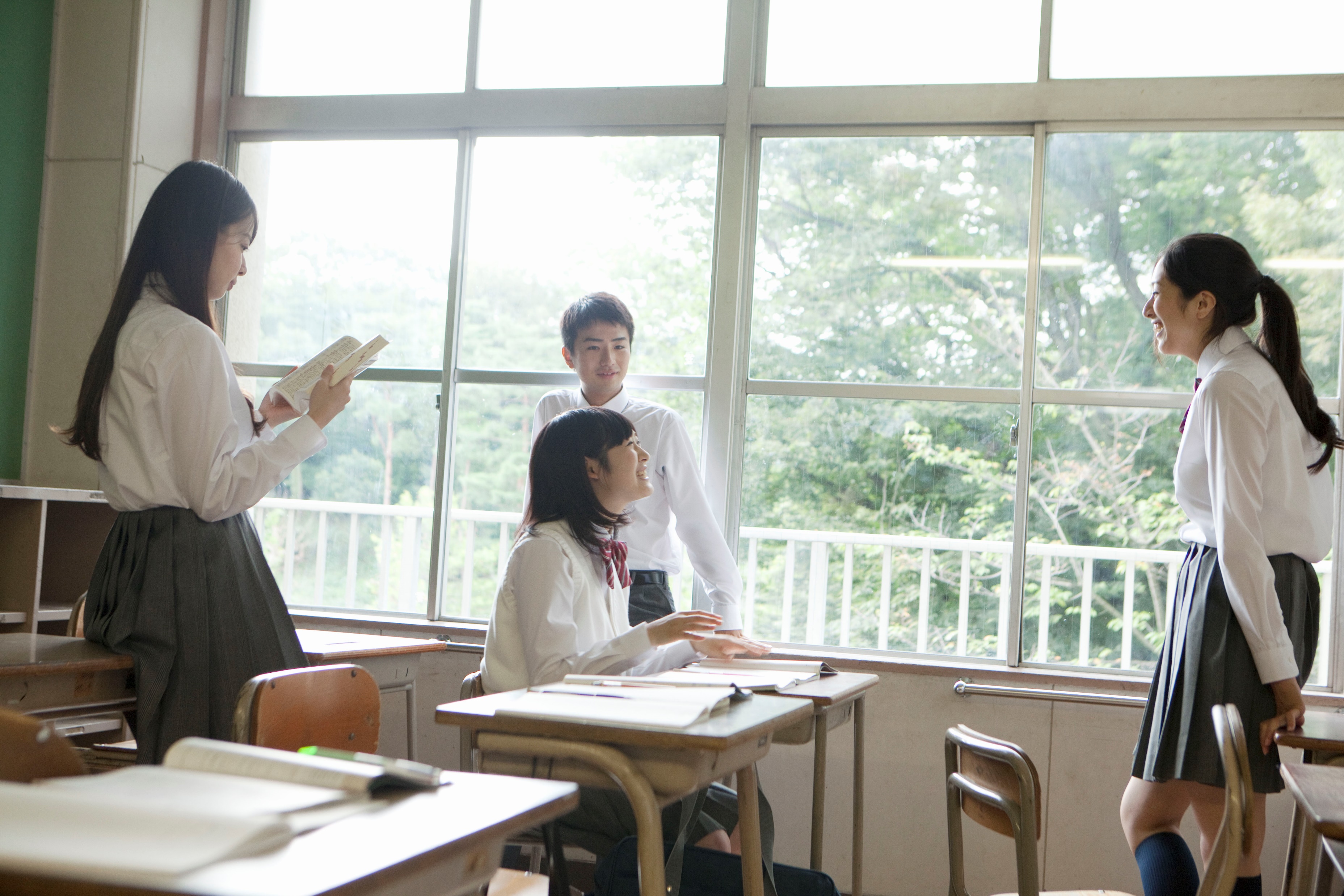 However, you may be busy
with your club activities.
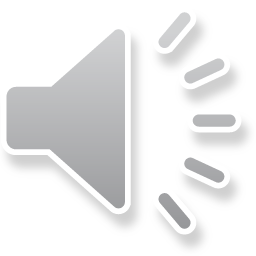 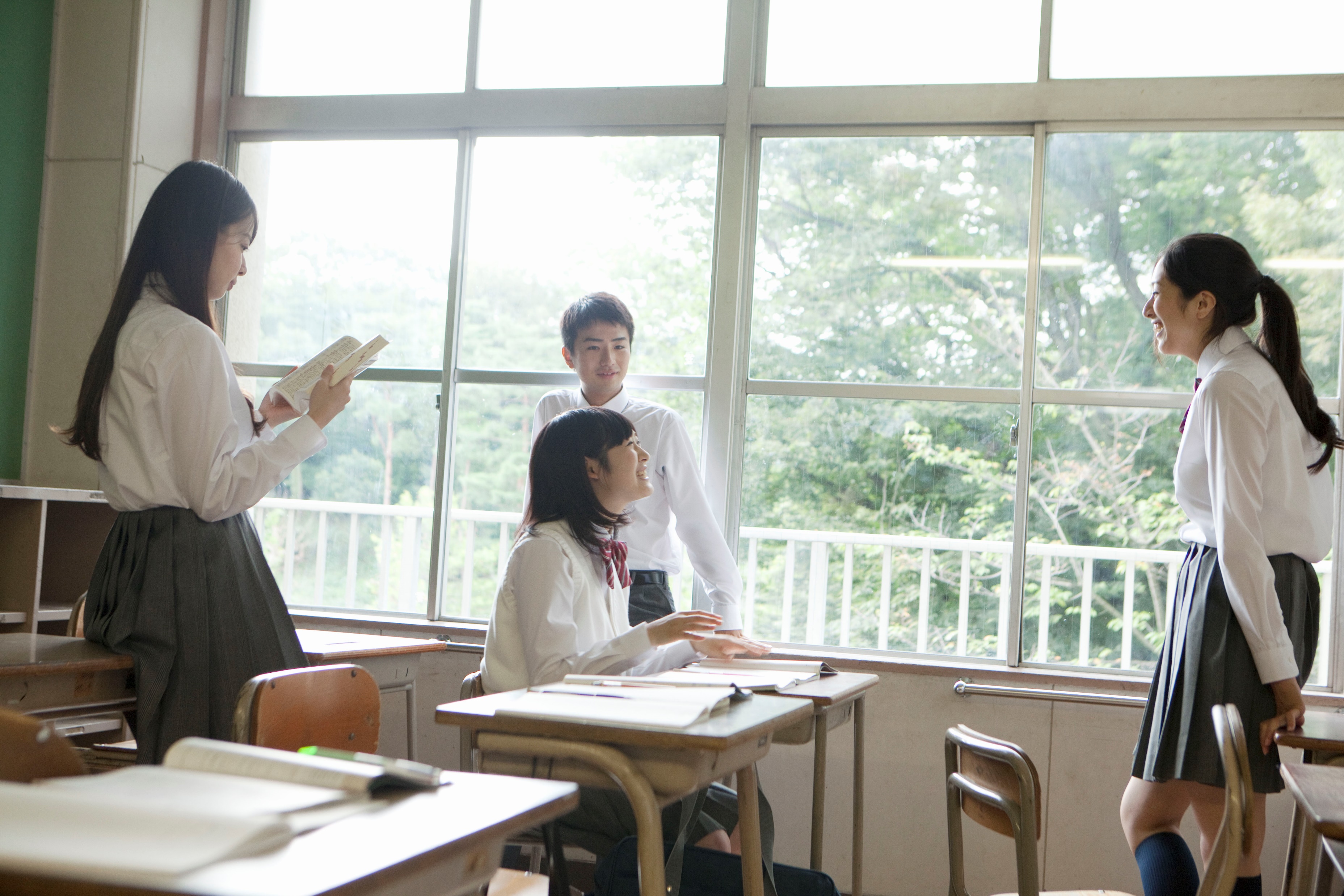 Some of you may be trying to study too much.
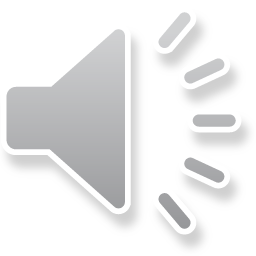 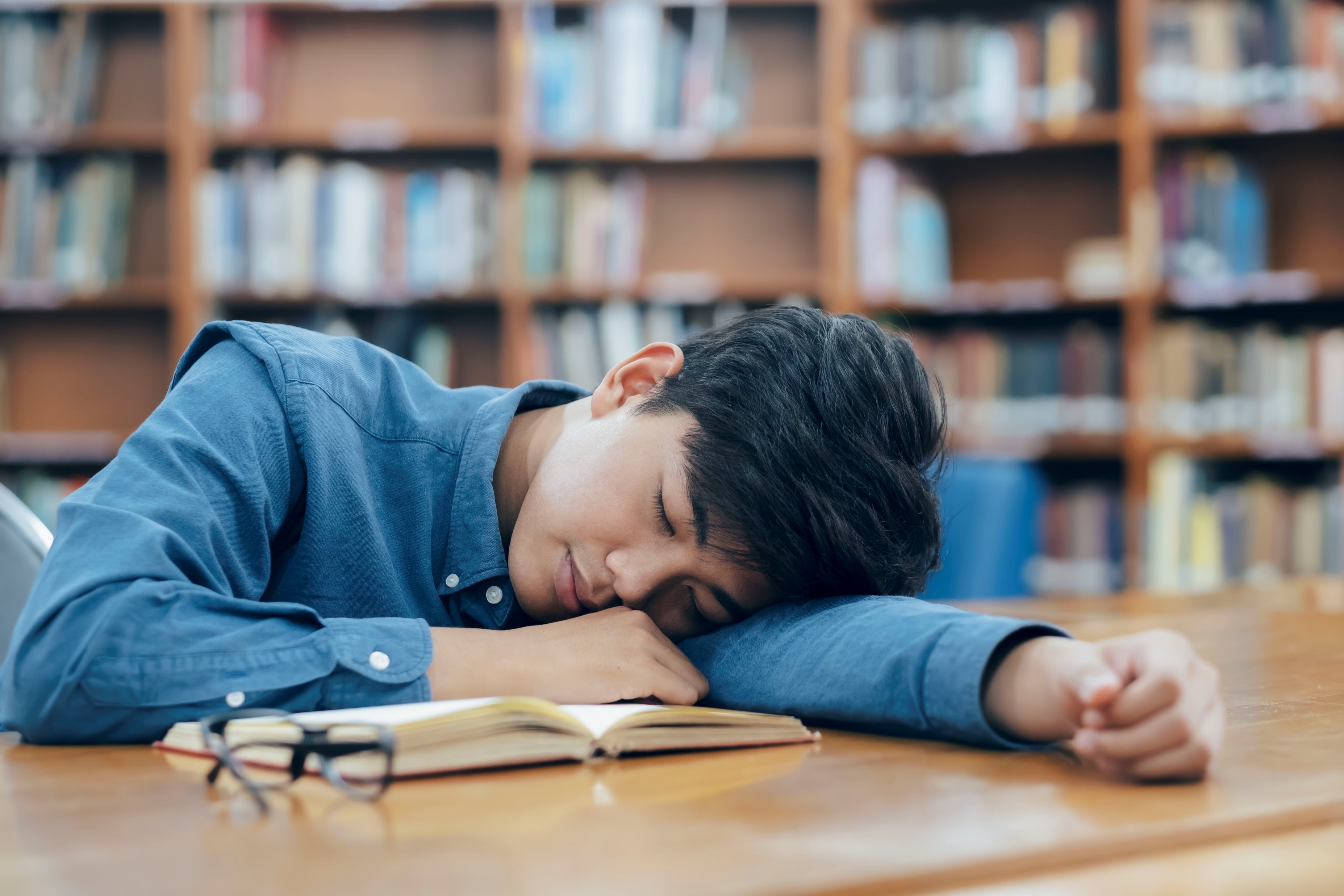 First of all, get enough sleep.
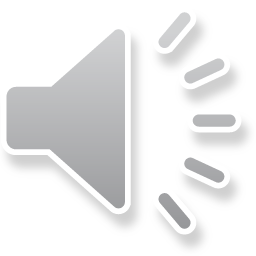 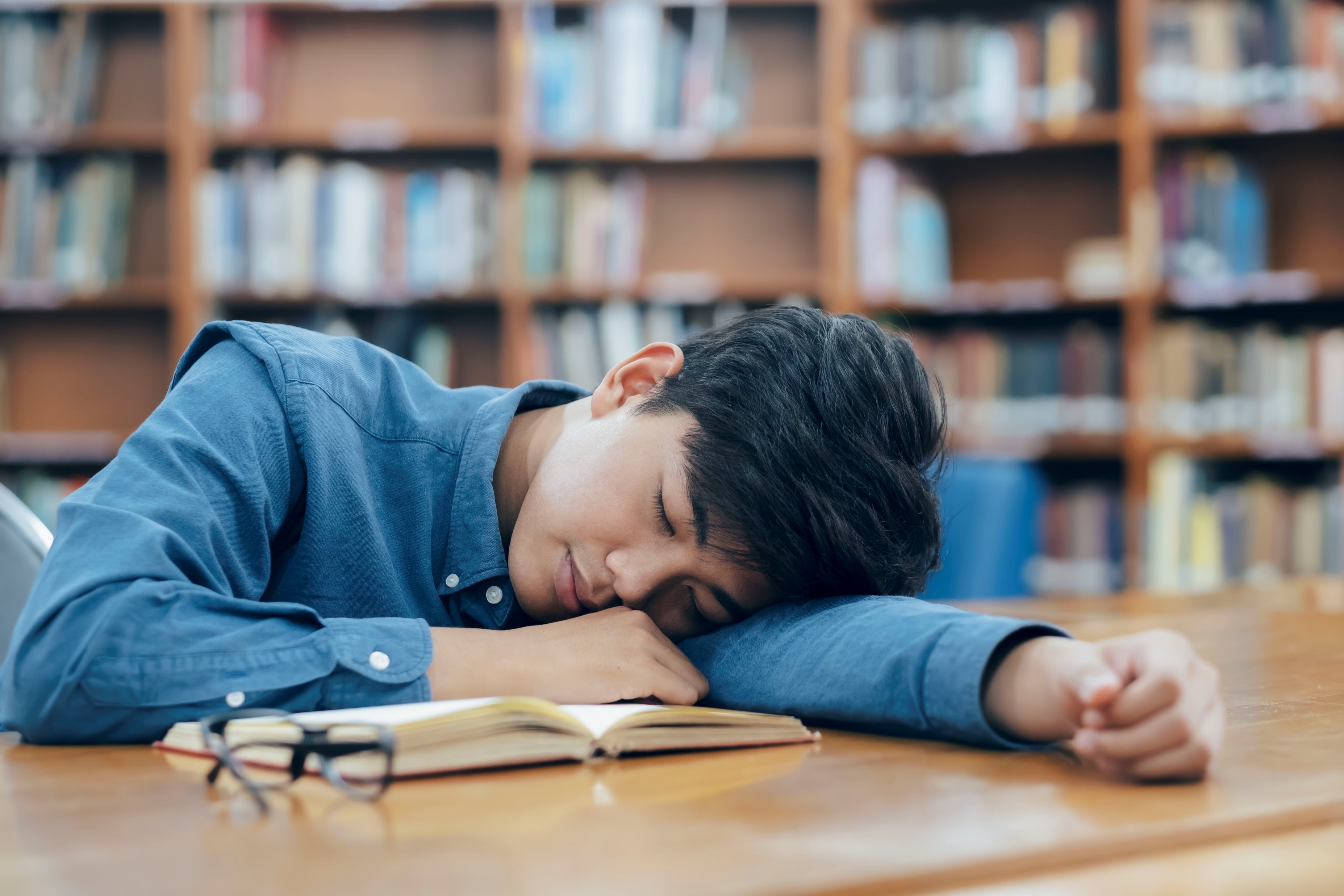 Meals are important too.
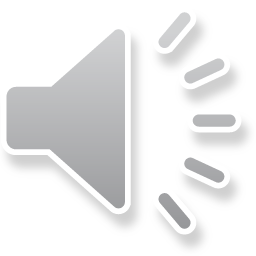 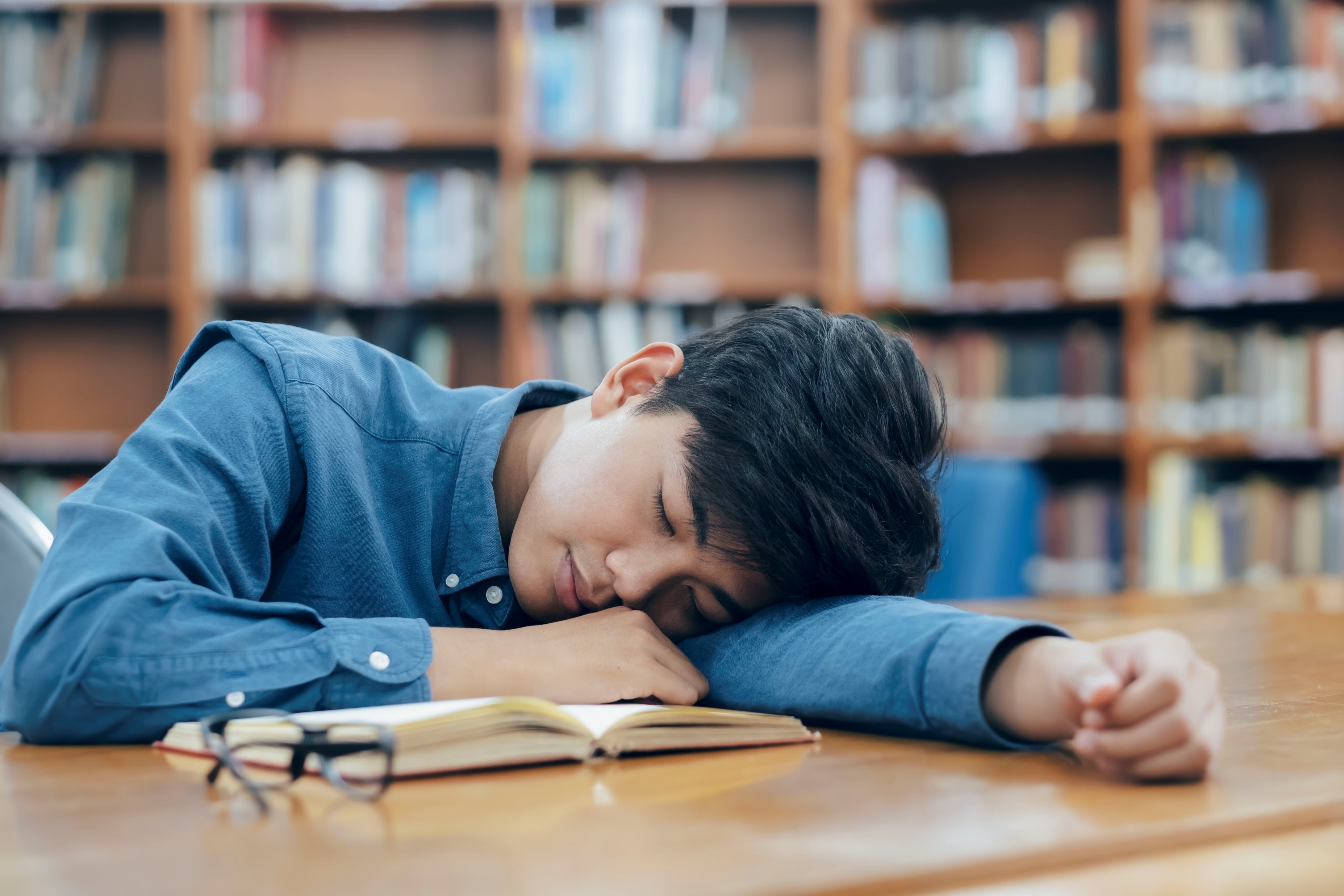 Have breakfast every day,
even if you don't think you have time.
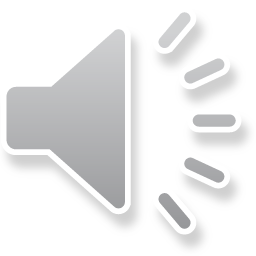 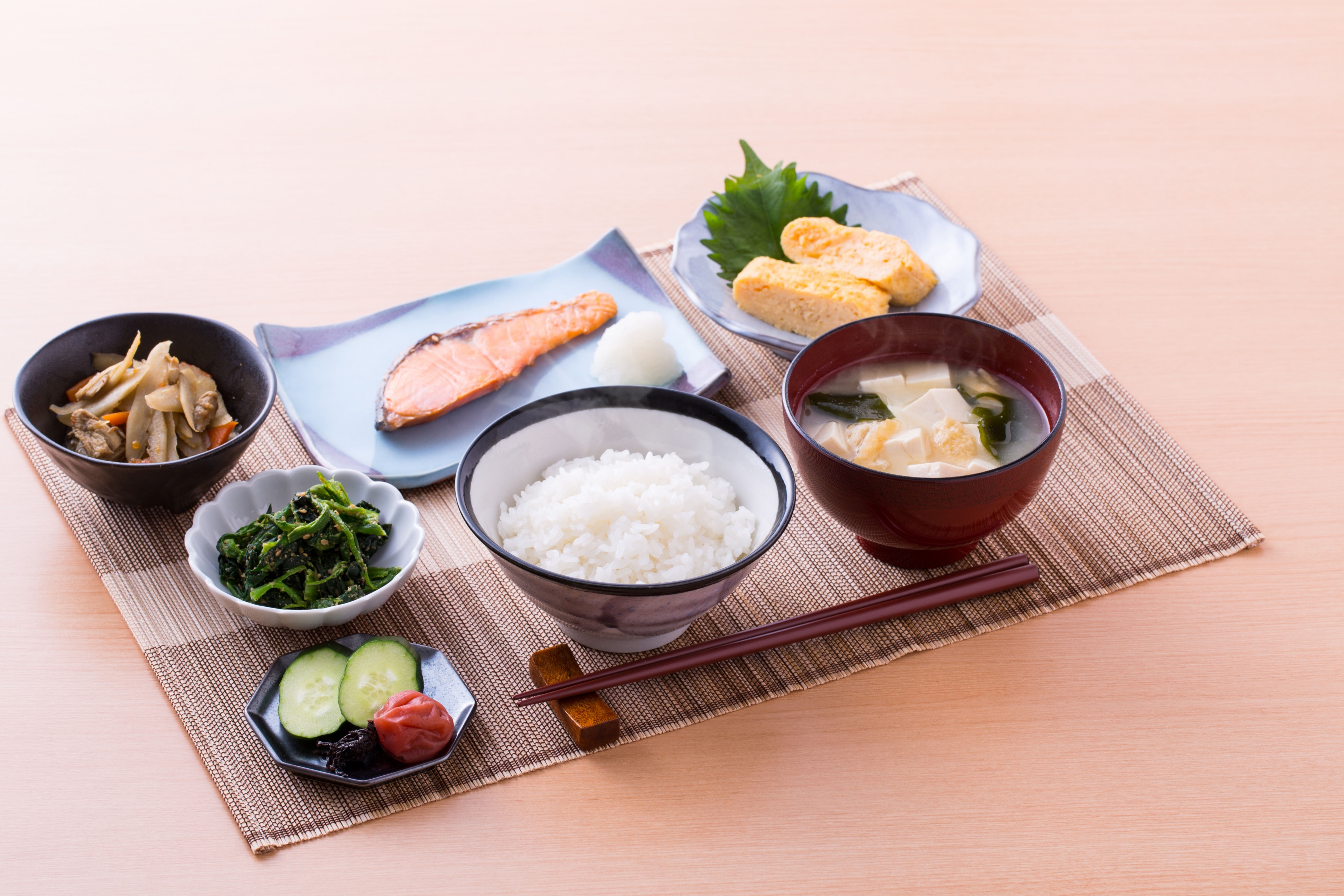 Start your day with breakfast!
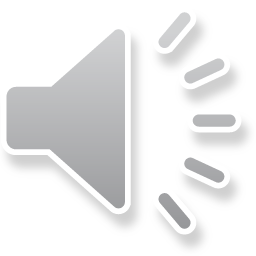 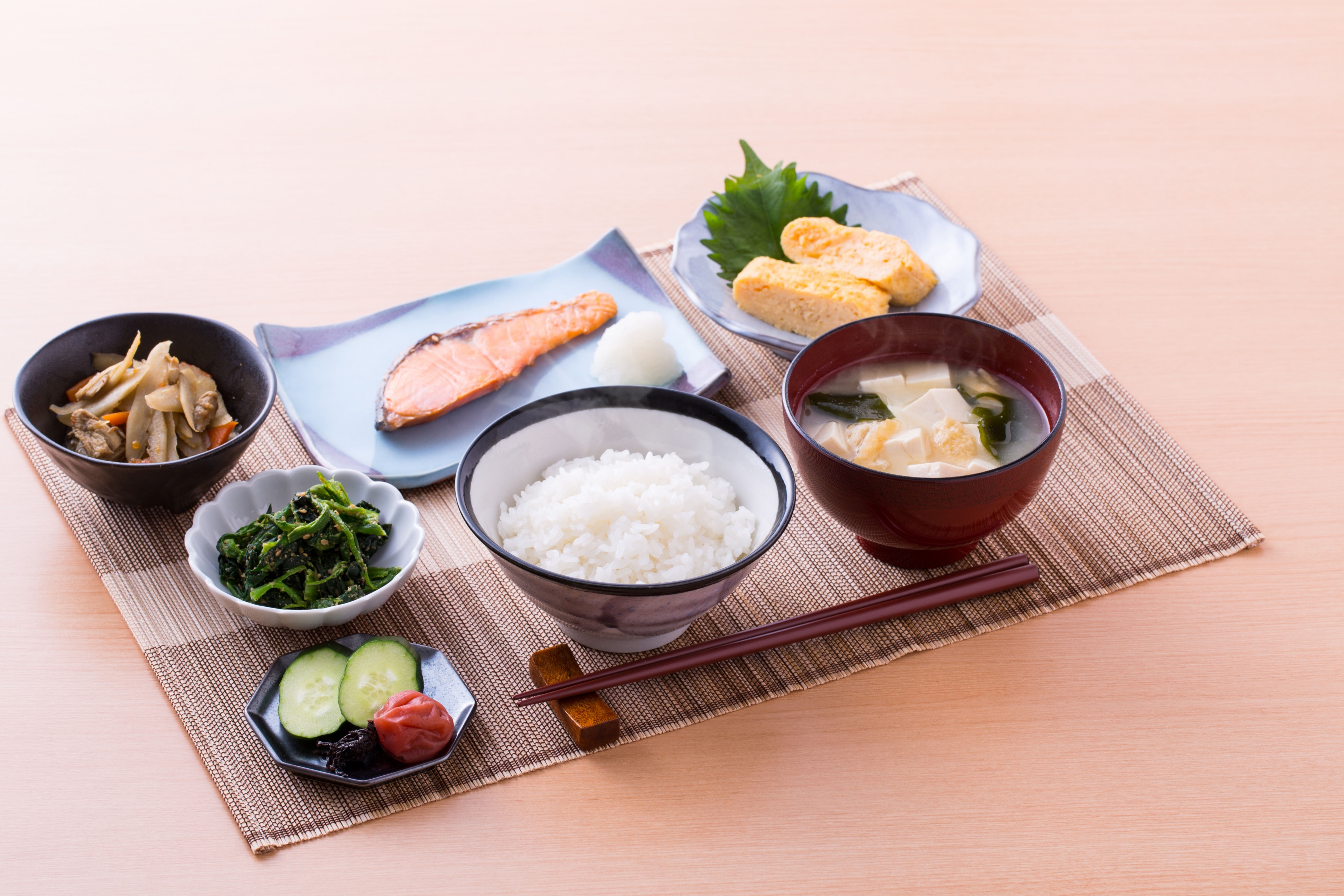 Let's think about breakfast in this lesson.